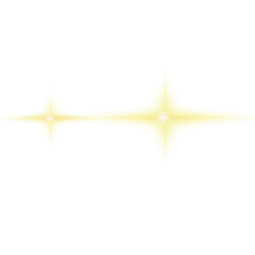 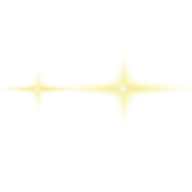 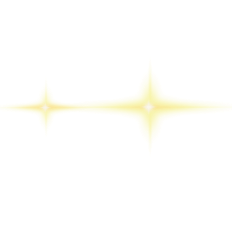 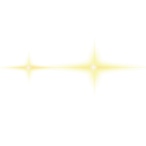 中
国
RPA发票自动化管理
作品信息 App Information
参赛作品 entries：
参赛团队/个人照片
Photo
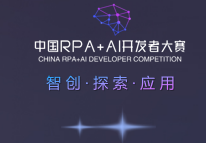 队伍名称 Team Name：韩亚银行 
队伍成员 Team Member：王翠玲
队伍口号 Team Slogan： 效率第一
所在单位和部门/专业 Enterprise :科技部
作品应用场景 ：各个部门
作品应用项目：RPA发票自动化管理
示例1：公司业务背景
一、需求分析&背景介绍
Requirement analysis
提交发票
审批
经理审批记账
员工提交纸质发票
实施RPA前的、人工处理下：
1.部门秘书收集整理合同发票和部门员工报销发票
2.部门经理审批后提交财务
3.财务收到发票记账

痛点：
	员工报销和合同发票，每周一次报销，秘书每周要处理大量发票，手工登记Excel,工作量大，容易出错。

目标：	
	电子化系统处理发票登记系统，输出Excel报表。
检查发票
财务记账
秘书接收检查验真，制作Excel报表
示例1：公司流程痛点
一、需求分析&背景介绍
Requirement analysis
重复性高
1.登记发票信息至Excel
2.发票验真3.制作Excel报表单
痛点
效率低
数据量大
每周报销发票多，平均每天都要处理20笔付款,高峰期时能达到50笔
人工每次都需要仔细核对登记发票信息等,,易混淆易出错
一、需求分析&背景介绍
Requirement analysis
（示例2）某银行企业机器人工厂平台建设规划
未来
第三阶段
第二阶段
探索基于工厂的新技术应用
实现机器人工厂推广应用
推广AI应用场景
第一阶段
完成机器人工厂方案部署
加强AI等新技术与平台的集成应用
实现AI应用场景的试点
初期平台
中期推广实现
短期规划
长期规划
推广辅助自动化机器人平台
建设流程自动化平台
规划机器人工厂技术方案
期初建设发票信息管理平台
建设辅助机器人平台
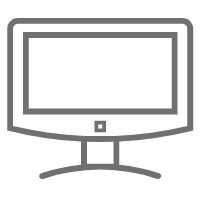 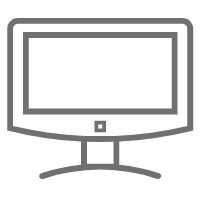 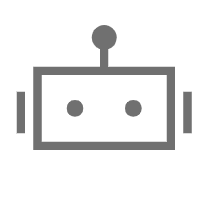 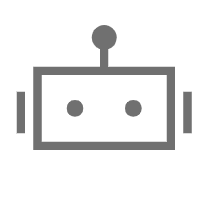 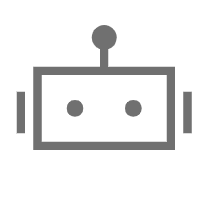 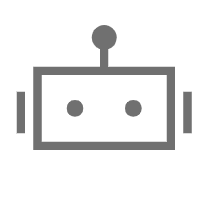 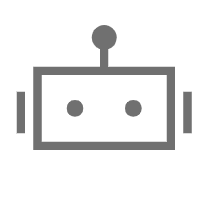 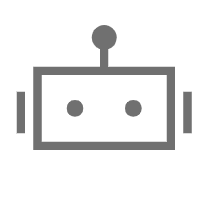 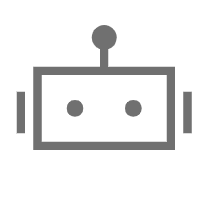 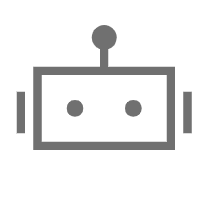 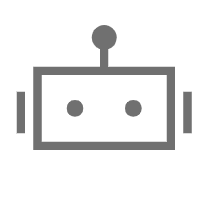 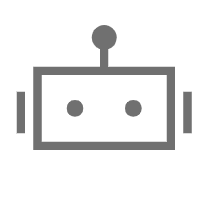 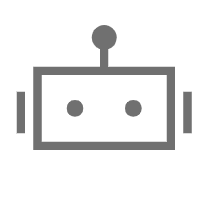 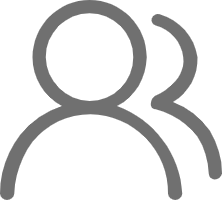 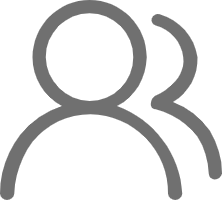 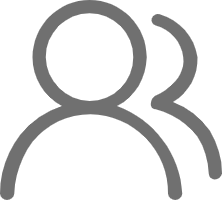 业务使用者
业务使用者
业务使用者
单机机器人
单机机器人
单机机器人
单机机器人
机器人2
机器人N
机器人1
机器人N
机器人2
机器人N
机器人1
管理端
管理端
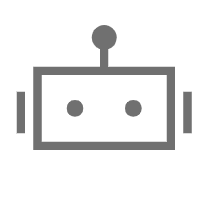 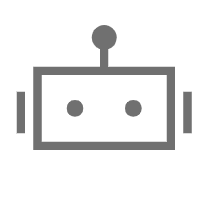 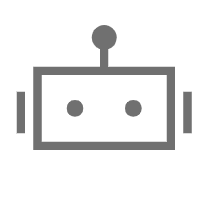 高密度机器人
二、流程建设方案
Solution Introduction
示例：某银行企业案例-架构部署
混合式部署
总部科技部
清算部
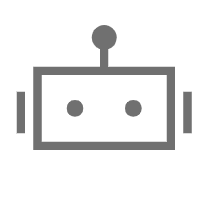 机器人1
运营部
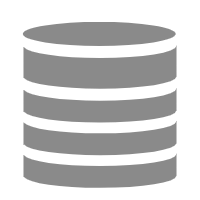 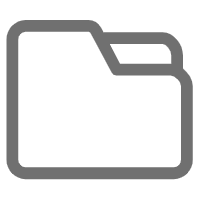 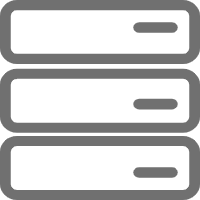 财务部
服务器集群
数据库服务器
录屏存储
三、执行流程图
Execution Flow Chart
示例1：RPA项目实施前后的订单处理流程对比
全流程手工执行
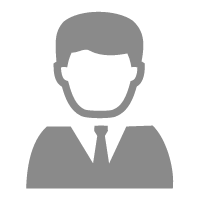 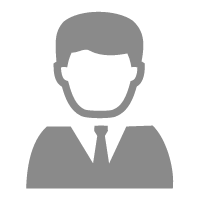 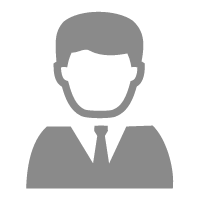 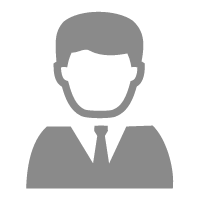 数字化生产力部署前
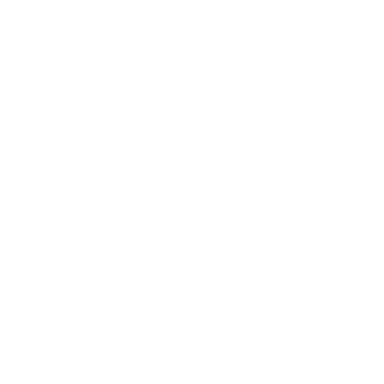 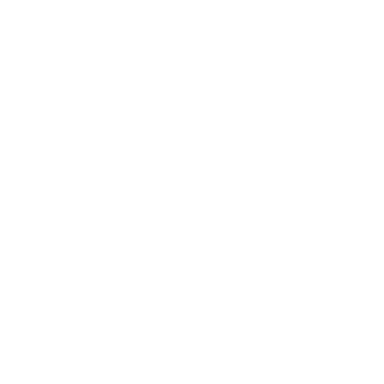 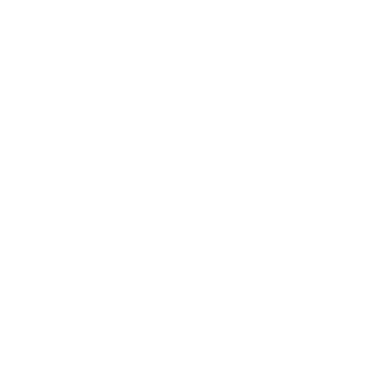 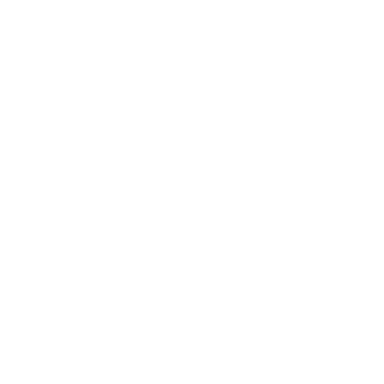 报销周期一周
交领导审批
秘书登录网站发票验真
秘书检查登记Excel
员工将报销单交给秘书
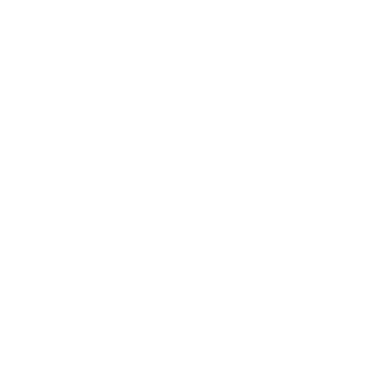 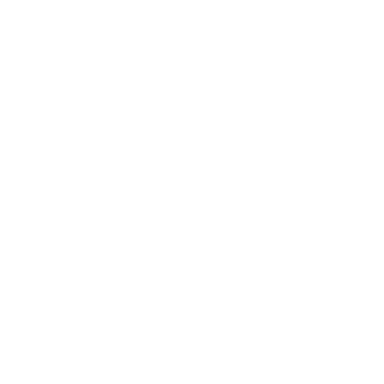 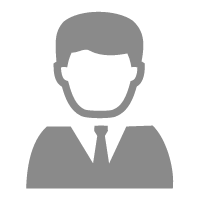 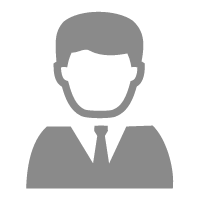 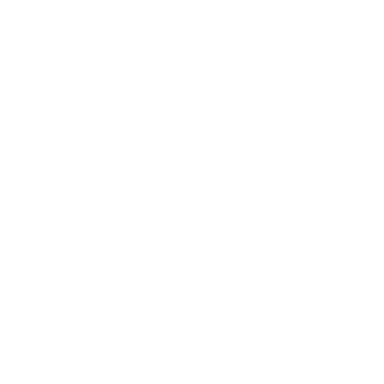 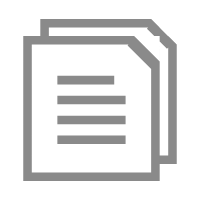 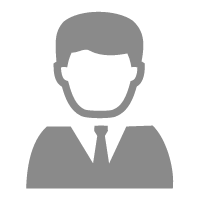 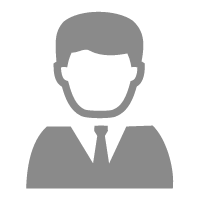 报销款到员工账户
记账
登录财务系统
提交给财务记账
机器人自动完成登录系统、新建商品信息等业务流程
数字化生产力部署后
报销周期3天
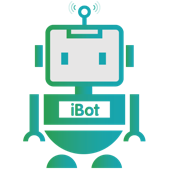 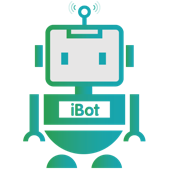 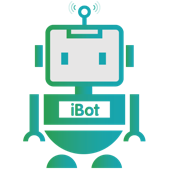 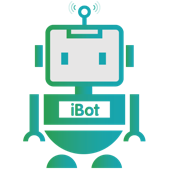 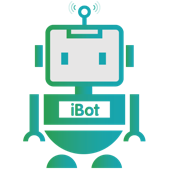 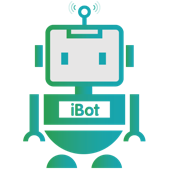 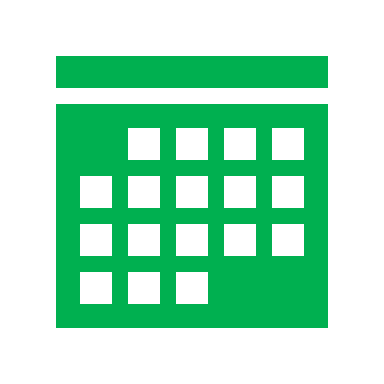 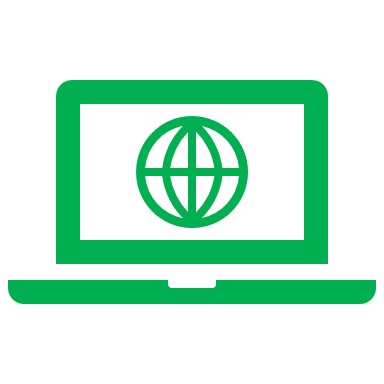 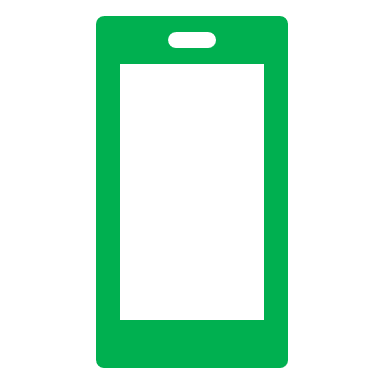 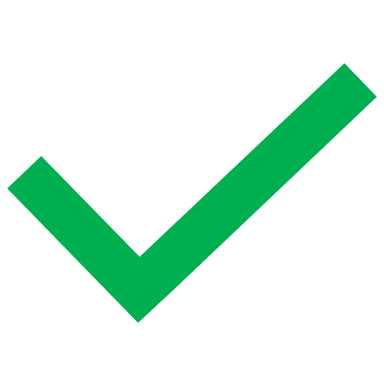 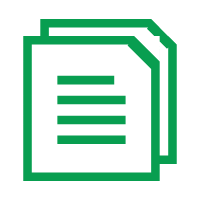 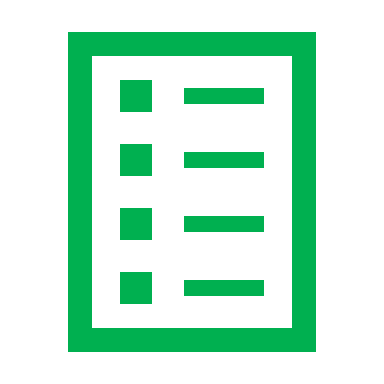 系统OCR识别、验真
批量登记
下载Excel
发送邮件给财务
下载附件上传系统
登录指定邮箱
参考流程图1
四、流程&机器人监控、管理说明
Process&Robot Orchestrator and Management
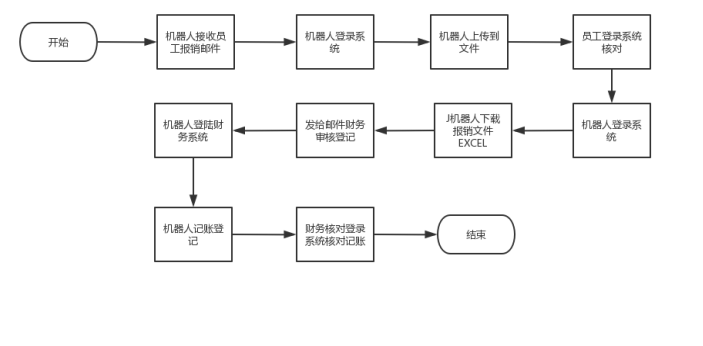 RPA发票自动化管理

1.接收发票报销邮件
1.机器人接收员工报销邮件
2.机器人登录系统
3.机器人上传发票图片文件
4.OCR识别发票信息
5.发票信息登记系统
6.员工核对信息
7.机器人登录系统
8.机器人下载报销Excel文件
9.发邮件给财务
10.机器人登录财务系统
11.机器人登记记账
12.财务核对记账
机器人调度：可以定时或手动调度
机器人监控：当运行异常给管理员发送邮件
机器人权限：专属用户名/密码和权限
机器人日志：记录运行日志
机器人异常：管理员手动恢复
RPA发票自动化管理
六、方案价值与收益
Solution Value and Revenue
项目收益统计：
接收和录入发票信息新旧模式对比，经随机采样验证，对比效果如下：

原人工模式：操作录入一张发票耗时约5分钟。

RPA模式：完成一张发票录入平均耗时约2秒。
新RPA模式较原人工模式效率提升60倍。以人均每月业务量100票测算，发票信息录入一个工作步骤中RPA各模块协同即可完成约1人每月的工作量。
六、方案价值与收益
Solution Value and Revenue
推广价值：
全行各个部门报销使用，可节省发票报销的人力成本